겨울 인턴 3차 미팅
물리학과 강은지
1
Decay length
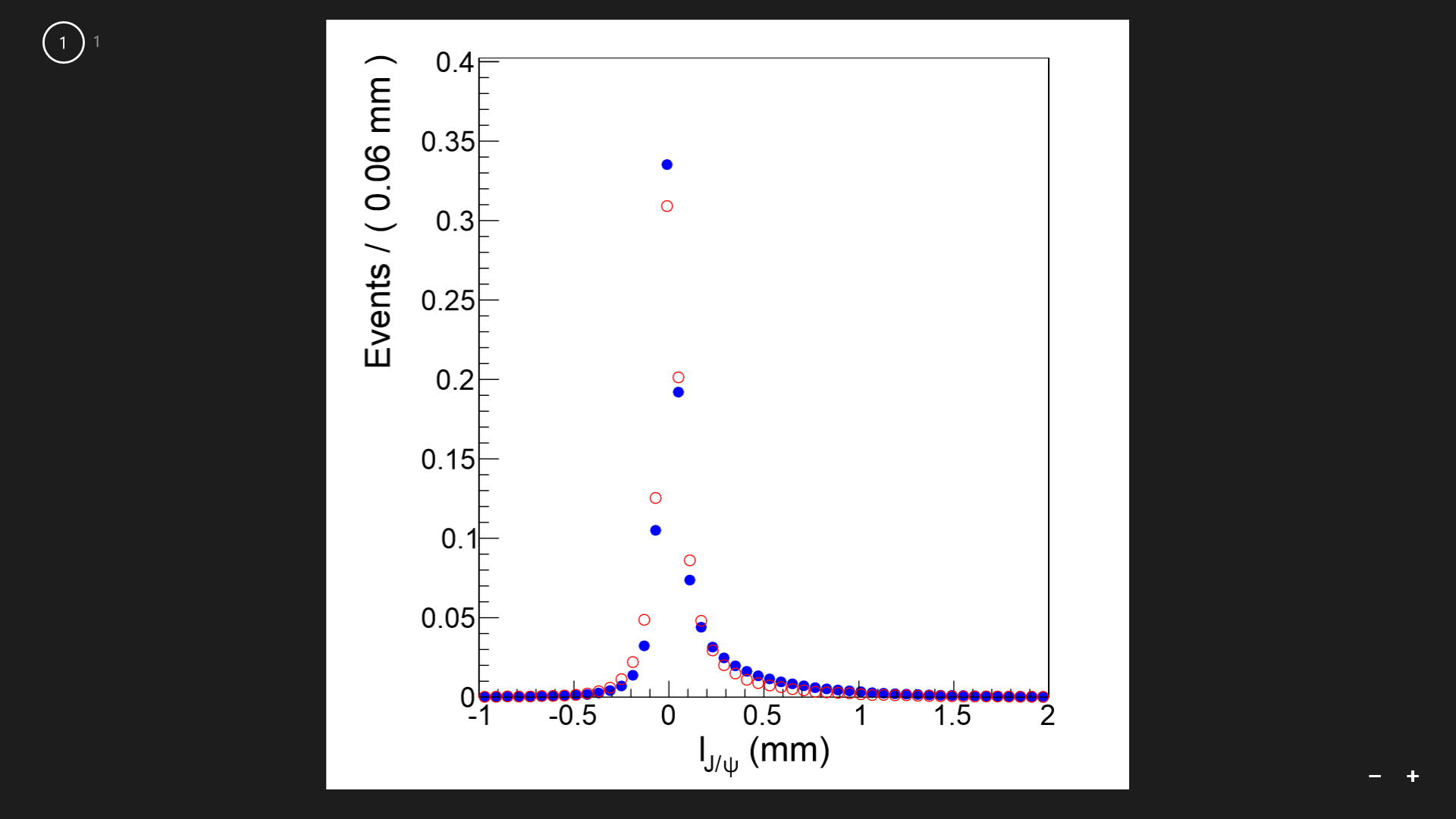 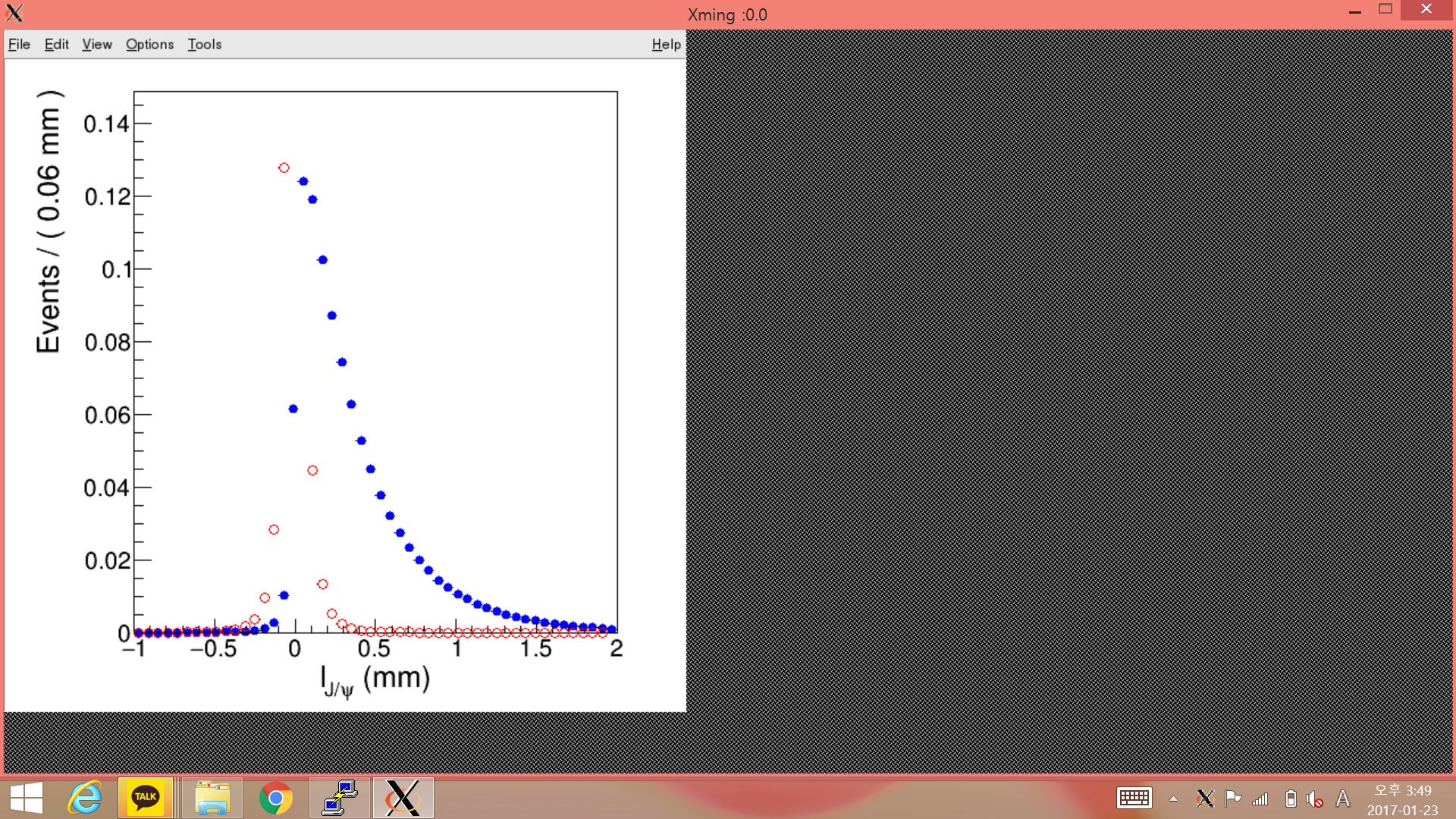 MC
Blue : non-prompt
Red : prompt
Data
Blue : pp
Red : PbPb
2
pp collision
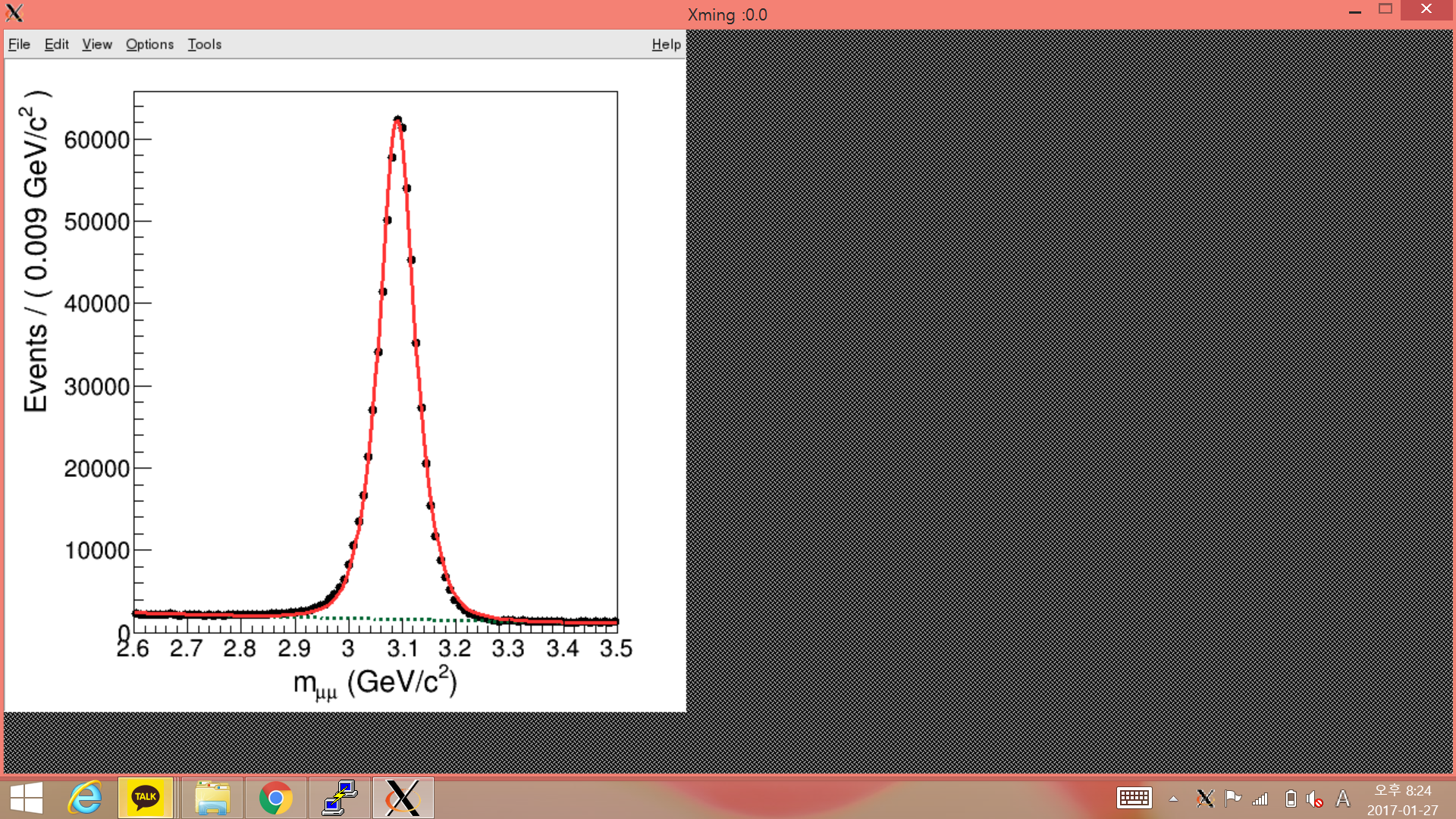 Signal : three Gaussian
Background : an exponential
3
PbPb collision
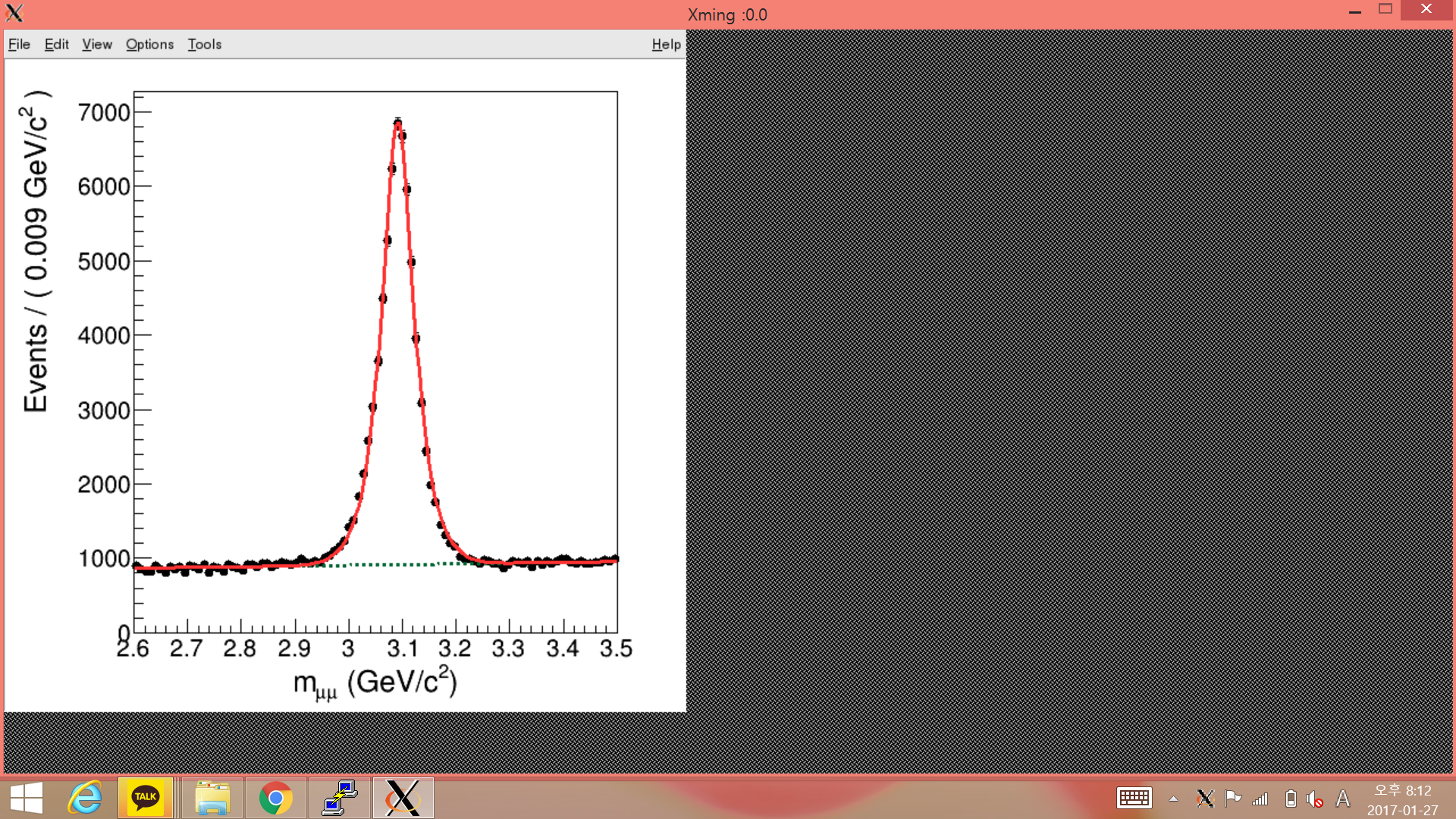 Signal : three Gaussian
Background : an exponential
4
Fit result
pp
Mean : 3.09028e+00 (GeV/c^2)
Exponential coefficient : -2.31472e-01  Exp(a*x)
Fraction of signal : 7.80309e-01
PbPb
Mean : 3.09154e+00 (GeV/c^2)
Exponential coefficient : 1.05543e-01
Fraction of signal : 3.78436e-01
Next step
J/psi yields = (Total entries) x (Fraction of signal)
Compare yields in pp and PbPb with proper scaling
5